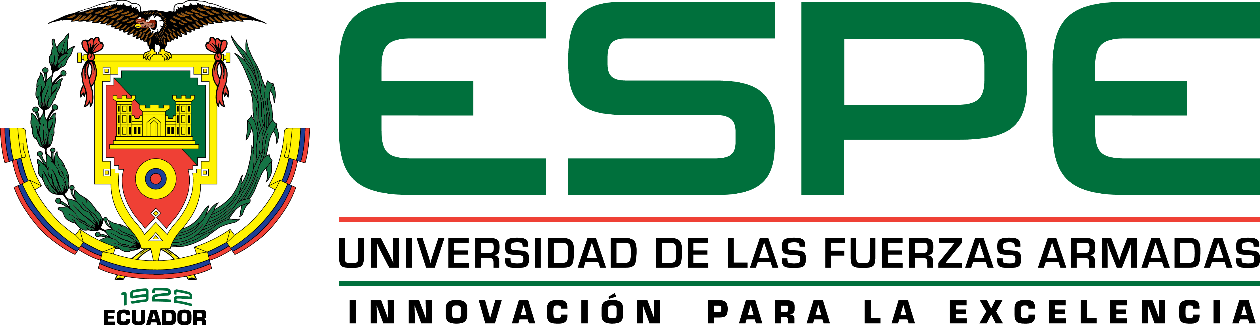 VICERRECTORADO DE INVESTIGACIÓN, INNOVACIÓN Y TRANSFERENCIA DE TECNOLOGÍA 

CENTRO DE POSGRADOS

MODELO DE ANÁLISIS PREDICTIVO PARA EL MEJORAMIENTO PRESUPUESTARIO DE LA PLANIFICACIÓN LOGÍSTICA DEL CONSEJO NACIONAL ELECTORAL DEL ECUADOR, BASADO EN EL USO DE TÉCNICAS DE MINERIA DE DATOS
Investigadora: Ing. María Ortuño
Director: Ing. Geovanni Ninahualpa, Mgtr

Sangolquí, Noviembre 2018
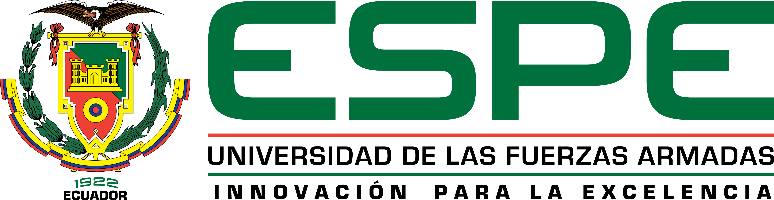 AGENDA
Contexto del Problema
Planteamiento del Problema
Objetivos
Hipótesis y Alcance
Herramientas y algoritmos seleccionados
Arquitectura de Solución
Demostración
Resultados Obtenidos
Conclusiones y Recomendaciones
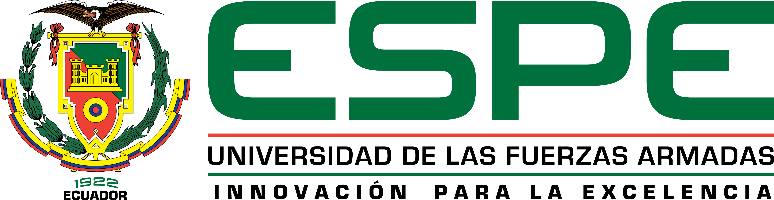 AGENDA
Contexto del Problema
Planteamiento del Problema
Objetivos
Hipótesis y Alcance
Herramientas y algoritmos seleccionados
Arquitectura de Solución
Demostración
Resultados Obtenidos
Conclusiones y Recomendaciones
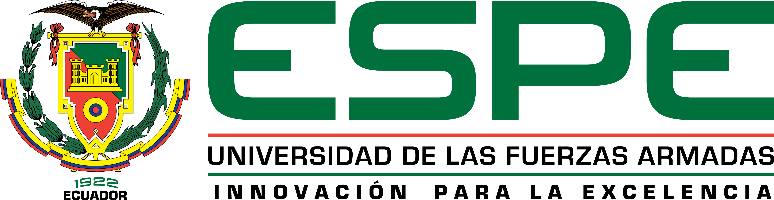 Contexto del Problema
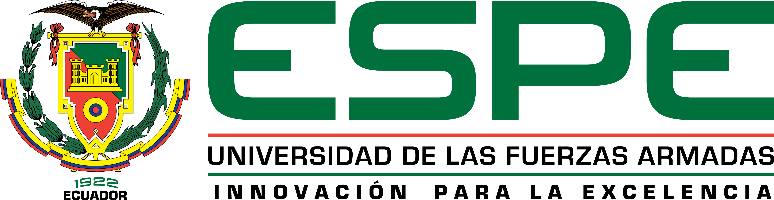 AGENDA
Contexto del Problema
Planteamiento del Problema
Objetivos
Hipótesis y Alcance
Herramientas y algoritmos seleccionados
Arquitectura de Solución
Demostración
Resultados Obtenidos
Conclusiones y Recomendaciones
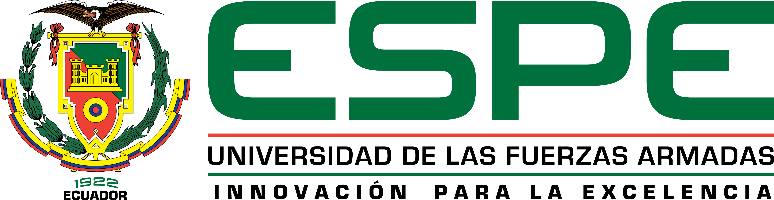 Planteamiento del Problema
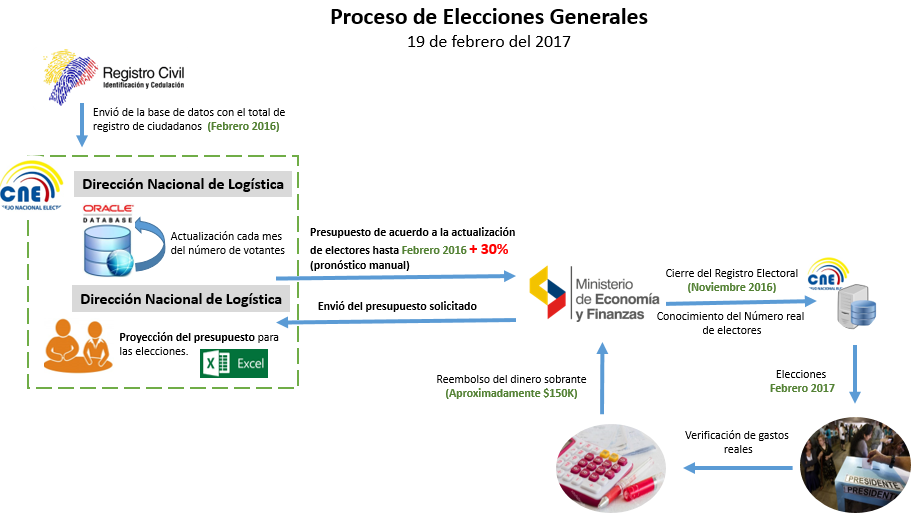 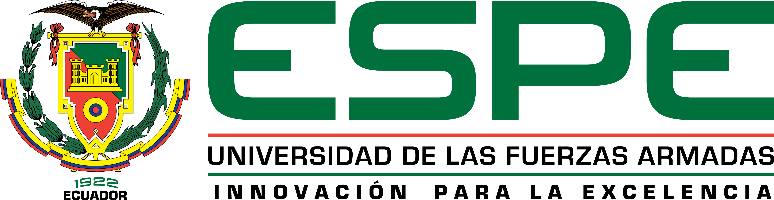 AGENDA
Contexto del Problema
Planteamiento del Problema
Objetivos
Hipótesis y Alcance
Herramientas y algoritmos seleccionados
Arquitectura de Solución
Demostración
Resultados Obtenidos
Conclusiones y Recomendaciones
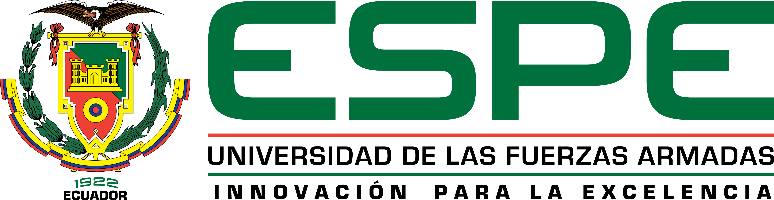 Objetivos
• Realizar una revisión de literatura para determinar las herramientas, técnicas predictivas y modelos analíticos más utilizados de minería de datos en el sector financiero.

• Construir un modelo analítico predictivo para la proyección del presupuesto, a través del uso de técnicas de minería de datos.

• Validar el modelo predictivo del presupuesto, a través del uso de técnicas de validación implementadas en minería de datos, para determinar el nivel de confianza del mismo.
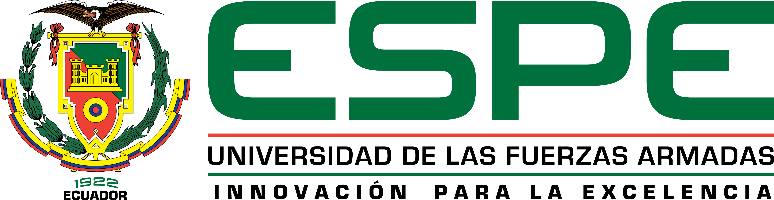 AGENDA
Contexto del Problema
Planteamiento del Problema
Objetivos
Hipótesis y Alcance
Herramientas y algoritmos seleccionados
Arquitectura de Solución
Demostración
Resultados Obtenidos
Conclusiones y Recomendaciones
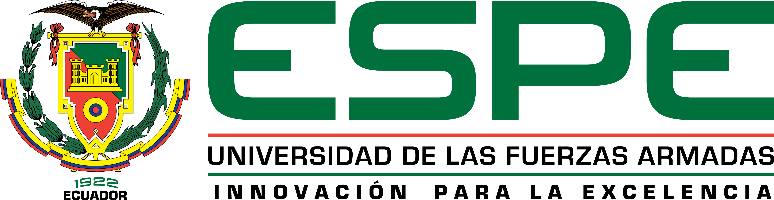 Hipótesis
Las técnicas de patrones de comportamiento permiten mejorar las predicciones en los indicadores presupuestarios del material electoral que maneja la Dirección Nacional de Logística.
Alcance
Estudio comparativo, entre las diferentes técnicas, herramientas y algoritmos analíticos implementados.
Construcción de un modelo analítico predictivo.
Predicción inicial de la proyección presupuestaria.
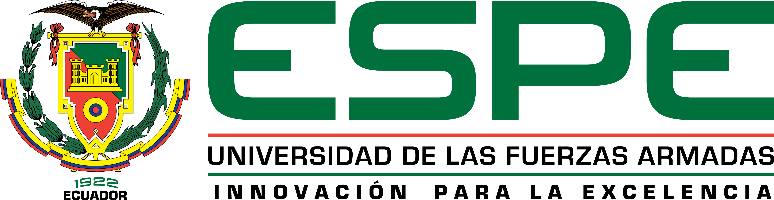 AGENDA
Contexto del Problema
Planteamiento del Problema
Objetivos
Hipótesis y Alcance
Herramientas y algoritmos seleccionados
Arquitectura de Solución
Demostración
Resultados Obtenidos
Conclusiones y Recomendaciones
Herramienta analítica seleccionada
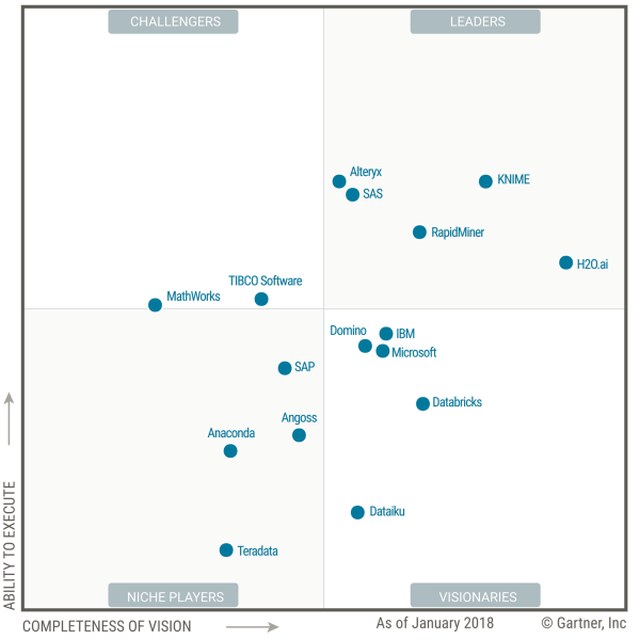 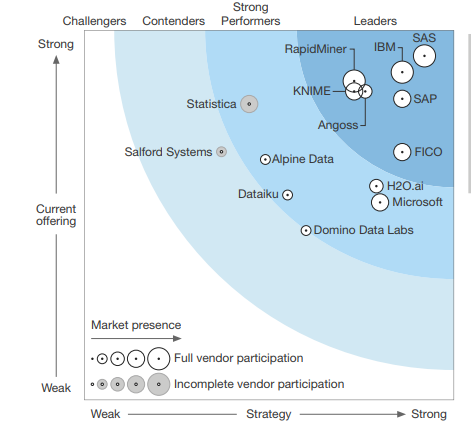 Herramienta analítica seleccionada
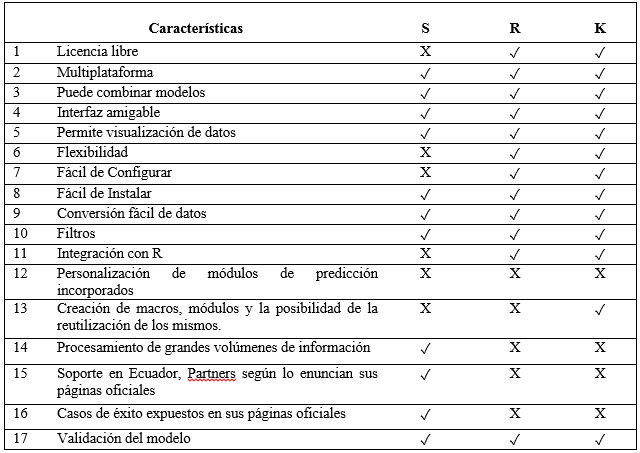 Nomenclatura
SAS Enterprise Miner	(S)
RapidMiner 		(R)
Knime 			(K)
Algoritmo seleccionado
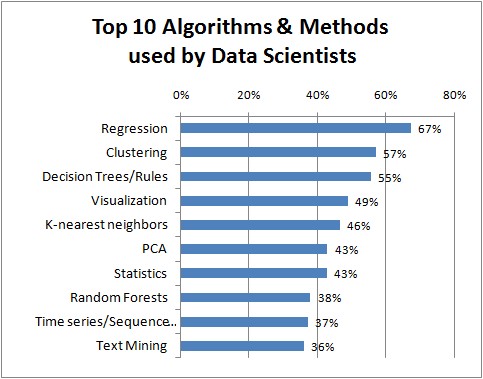 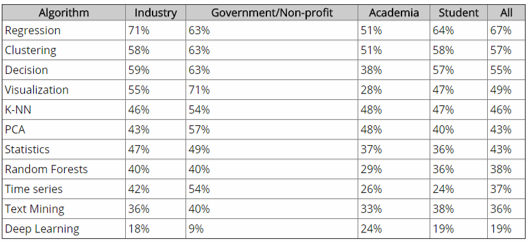 Algoritmos y métodos más utilizados por los científicos de datos.
Nota: Estadísticas o Visualización (y varias otras opciones) no son algoritmos, pero se pueden describir mejor como métodos o enfoques.
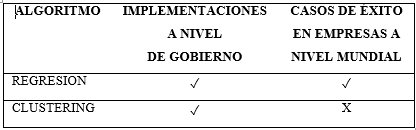 Fuente: (Gregory Piatetsky, 2016)
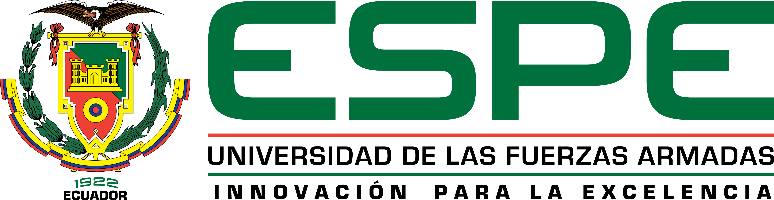 AGENDA
Contexto del Problema
Planteamiento del Problema
Objetivos
Hipótesis y Alcance
Herramientas y algoritmos seleccionados
Arquitectura de Solución
Demostración
Resultados Obtenidos
Conclusiones y Recomendaciones
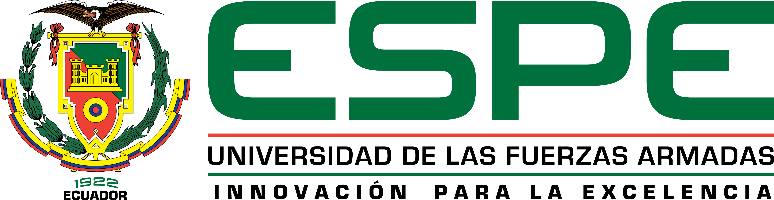 Arquitectura de Solución
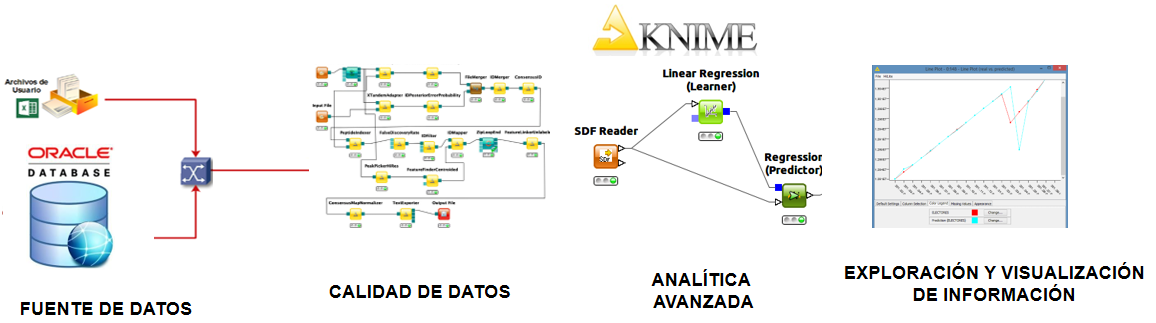 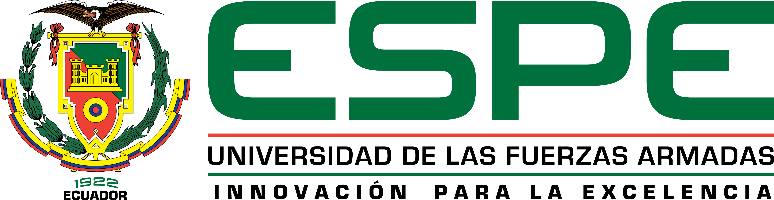 AGENDA
Contexto del Problema
Planteamiento del Problema
Objetivos
Hipótesis y Alcance
Herramientas y algoritmos seleccionados
Arquitectura de Solución
Demostración
Resultados Obtenidos
Conclusiones y Recomendaciones
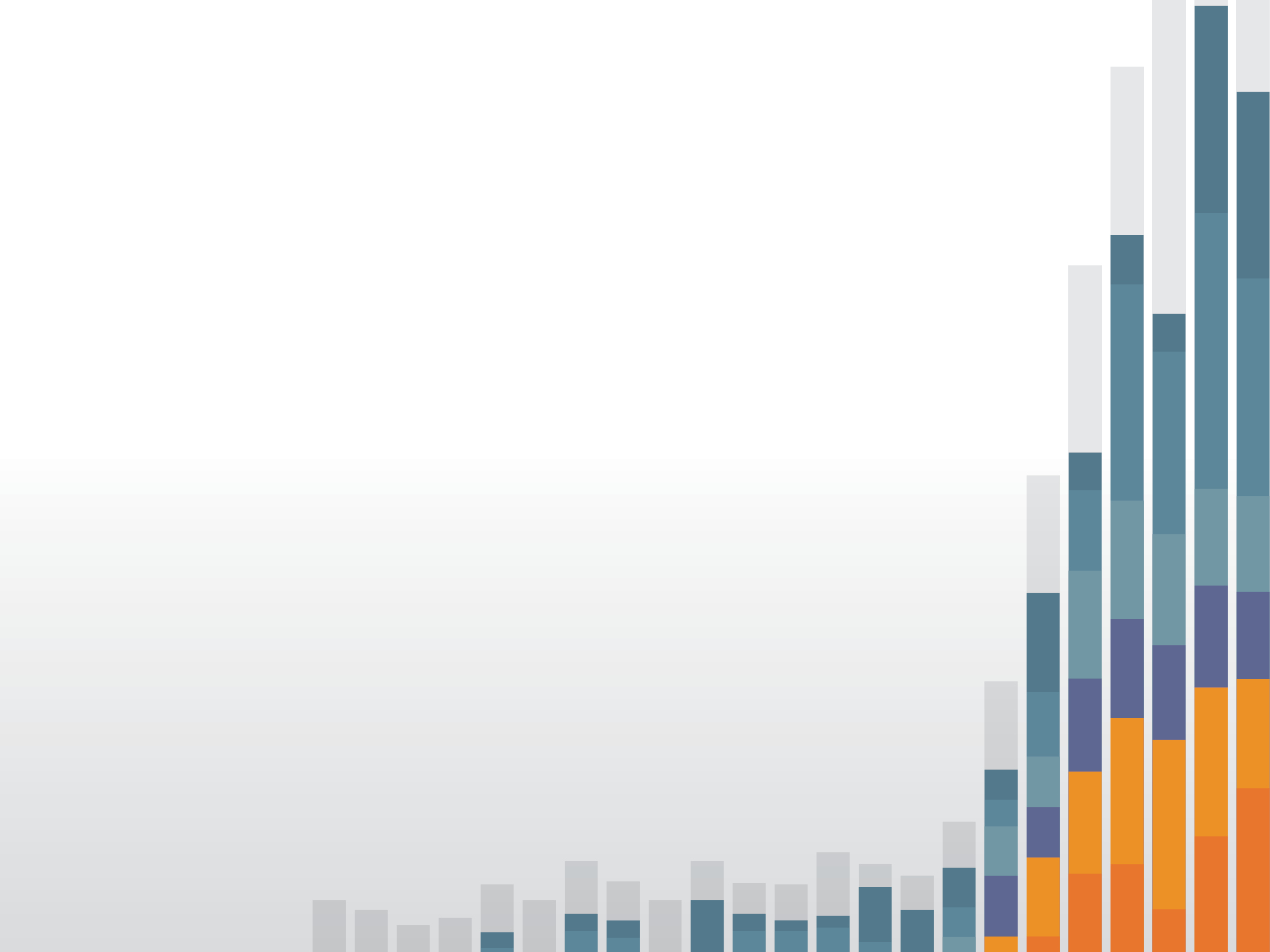 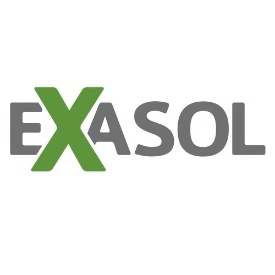 Demo
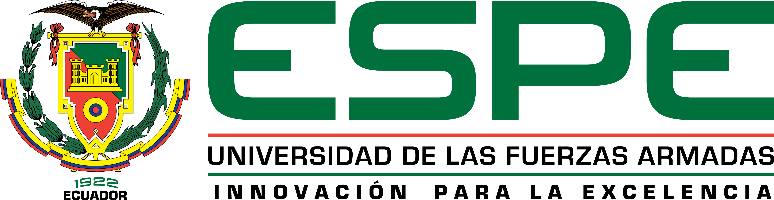 AGENDA
Contexto del Problema
Planteamiento del Problema
Objetivos
Hipótesis y Alcance
Herramientas y algoritmos seleccionados
Arquitectura de Solución
Demostración
Resultados Obtenidos
Conclusiones y Recomendaciones
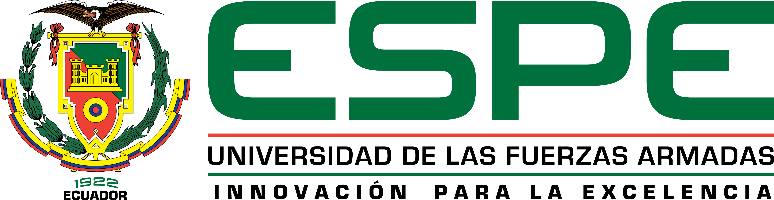 Resultados Obtenidos
Evaluación con Knime Analytics Platform
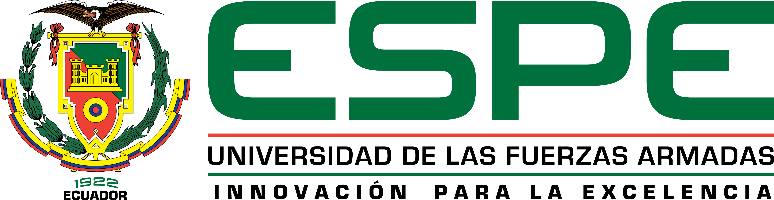 AGENDA
Contexto del Problema
Planteamiento del Problema
Objetivos
Hipótesis y Alcance
Herramientas y algoritmos seleccionados
Arquitectura de Solución
Demostración
Resultados Obtenidos
Conclusiones y Recomendaciones
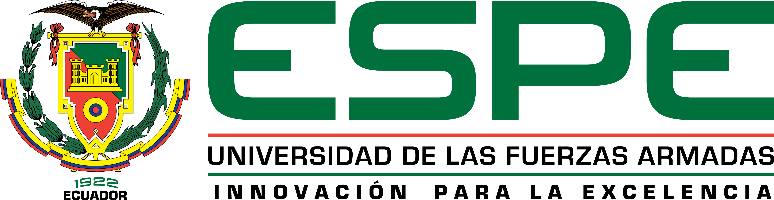 Conclusiones
Se concluyó que las técnicas de patrones de comportamiento permiten mejorar las predicciones en los indicadores presupuestarios del material electoral que maneja la Dirección Nacional de Logística. Ya que con el modelo predictivo del presupuesto se obtuvo un promedio de precisión del 89,58%. 

Knime Analytics Platform es una herramienta de data quality y analítica avanzada, el cual lidera actualmente el mercado de plataformas de ciencia de datos.

La metodología CRISP-DM, la herramienta Knime Analytics Platform y Algoritmo de Regresión son los mejores valorados de acuerdo a los criterios de evaluación descritos en el presente trabajo de investigación.

El presente estudio puede ser considerado como un prototipo modelo considerando factores propios de nuestra realidad, que pueden servir de base para el análisis en otras entidades del sector público.
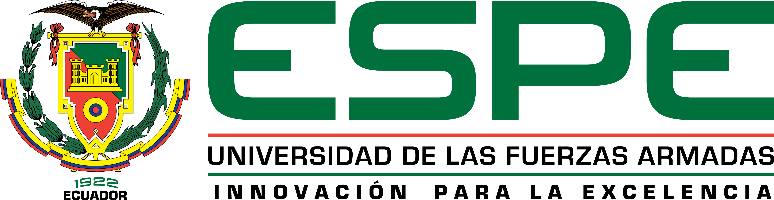 Recomendaciones
Se recomienda al Consejo Nacional Electoral la implantación de una base de datos analítica.

El modelo analítico propuesto en el presente trabajo debería ser utilizado e implementado en producción debido a que automatizará y optimizará los procesos de toma de decisiones.

Al momento de definir la frecuencia del pronóstico de la proyección presupuestaria se debe tener en cuenta que el error es mayor para las previsiones de largo plazo.
Gracias